Readsboro BF 0102(16)
VT Route 100 Bridge #25 Replacement Project
Readsboro, VermontPresented by VTrans & VHB
March 21, 2018
© VHB, Inc.
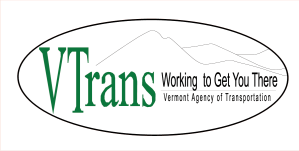 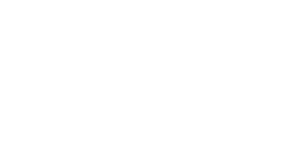 Meeting with you today
Carolyn Carlson
Scott Burbank
Megan Ooms
VTrans Project Manager
VHB Project Manager
VHB Project Engineer
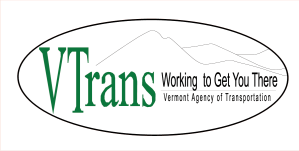 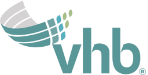 Meeting Overview
Project Objectives
VTrans Project Development Process
Existing Conditions
Proposed Bridge
Traffic Control During Construction
Schedule
Questions
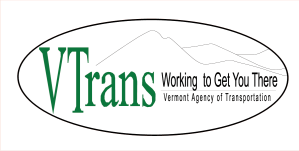 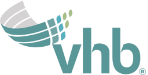 Project Objectives
Coordinated replacement of the bridge
Minimization of disruptions to the public
Minimize impacts to:
Environmental Resources
Historic and Archaeological Resources
Right-Of-Way (ROW)
Utilities
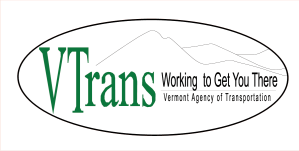 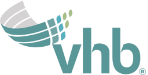 VTrans Project Development Process
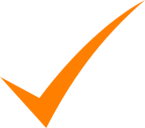 Completed
Phase A: Project Definition


Phase B: Project Design


Phase C: Construction – Anticipated Late Spring of 2021
Initiated
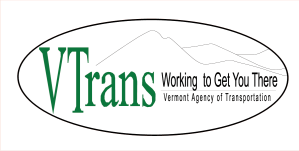 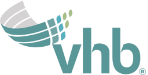 Existing Conditions - Bridge Location
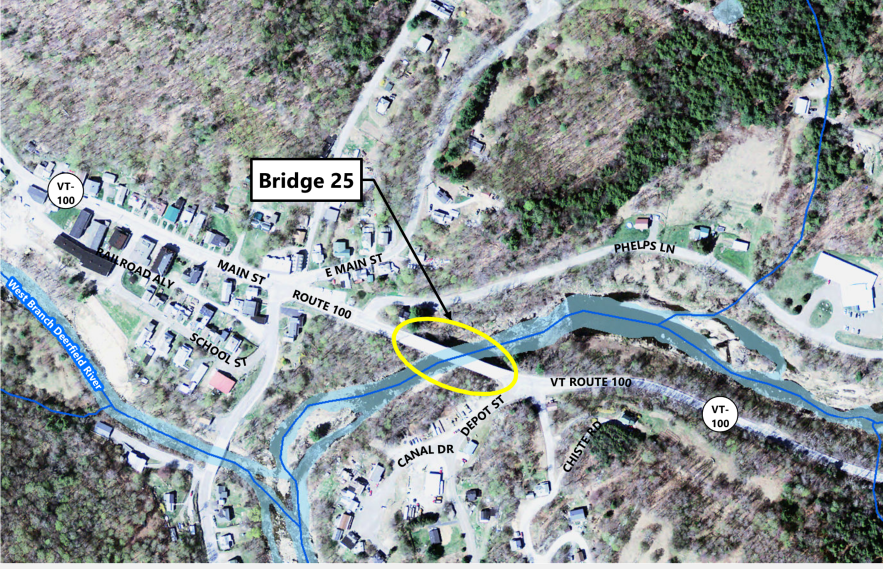 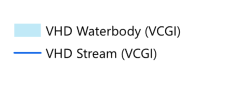 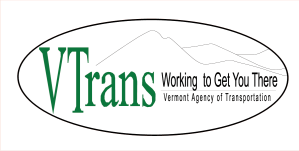 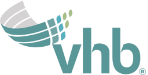 [Speaker Notes: Located over Deerfield River
Depot St to the West
Phelps lane and Tunnel St to the East]
Existing Site Conditions
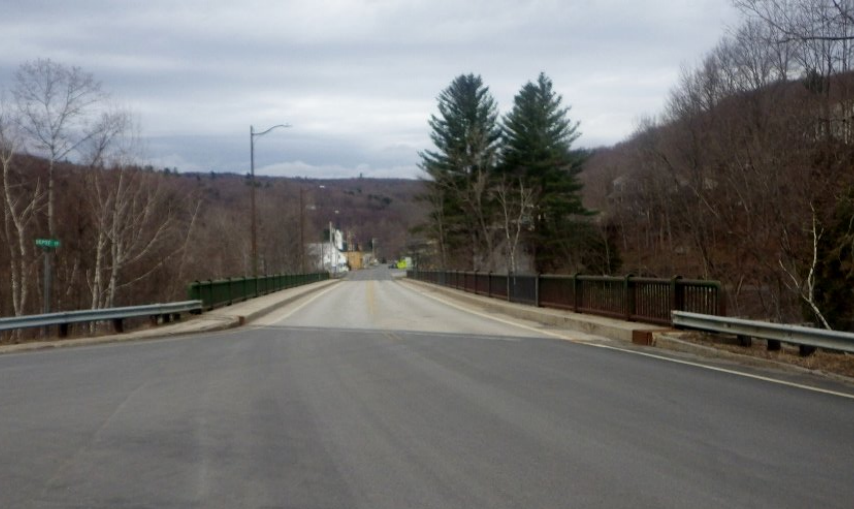 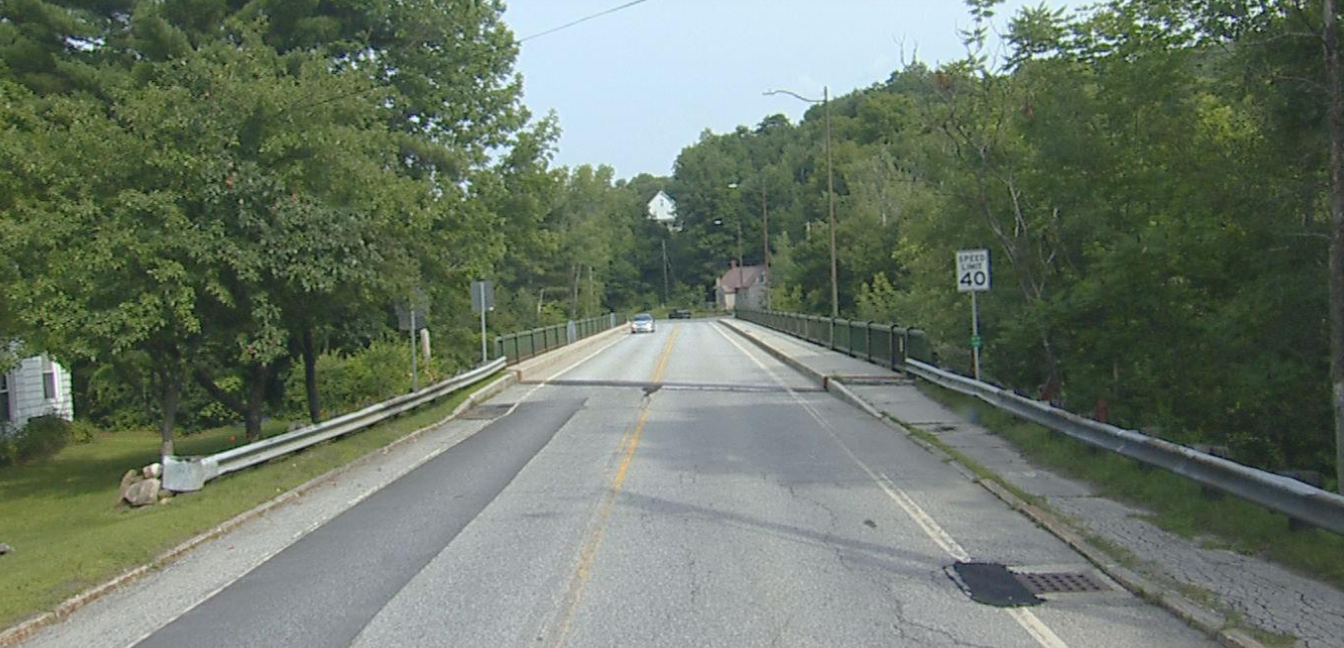 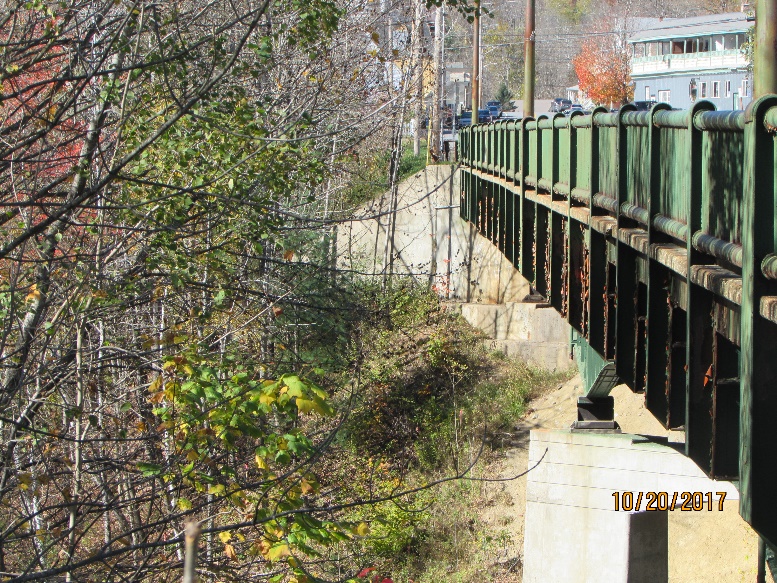 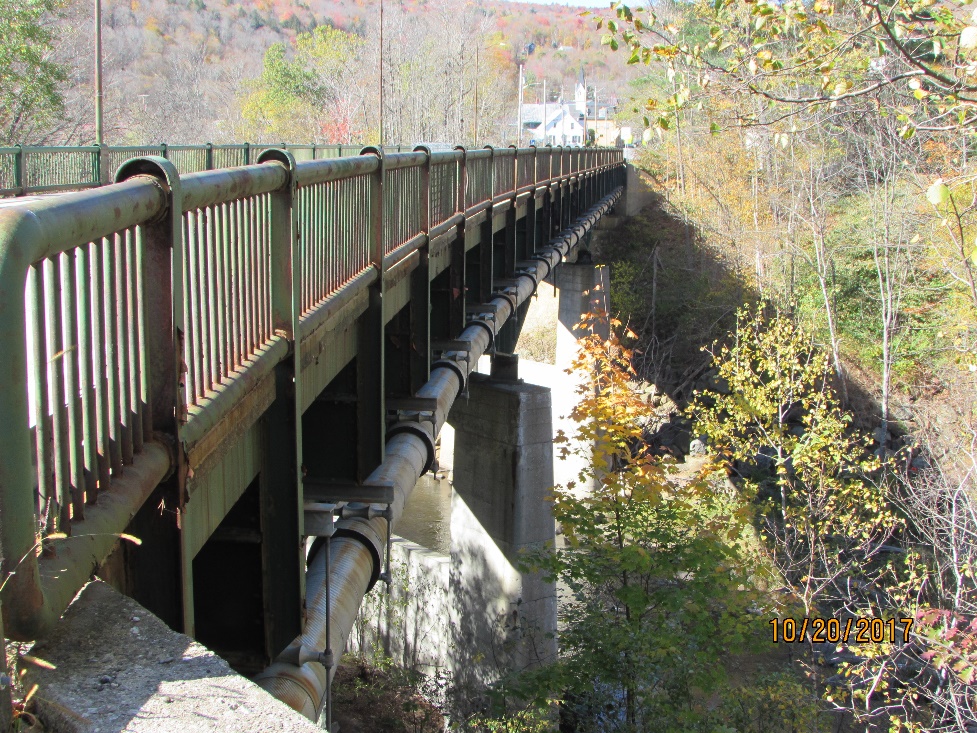 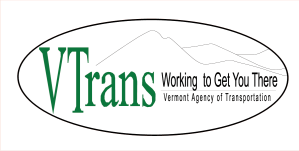 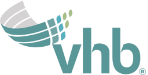 [Speaker Notes: Driving east toward the center of town
Driving west from town
Elevation views of both north and south show deterioration
Waterline on north side can be seen]
Existing Site Conditions
340’ Long by 38’-9” Wide Bridge over the Deerfield River
2-105’ spans and 1-130’ span in the middle
Cast-in-place concrete abutments and piers
Curve at the east end
Town roads on either side
Phelps Lane to the west
Depot Street to the east
From last Inspection performed in 2017:
Deck: 3 (Serious)
Superstructure: 4 (Poor)
Substructure: 6 (Satisfactory)
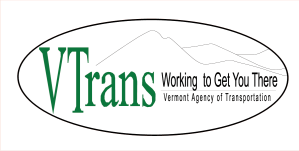 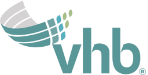 Existing Site Conditions: Deck
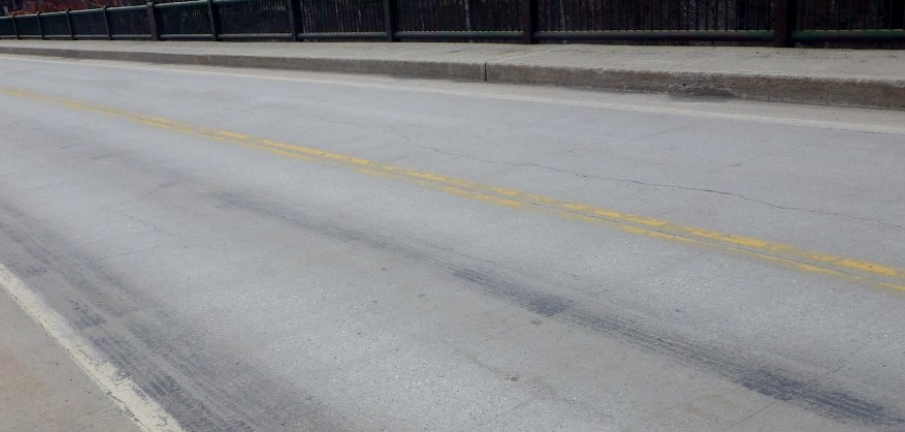 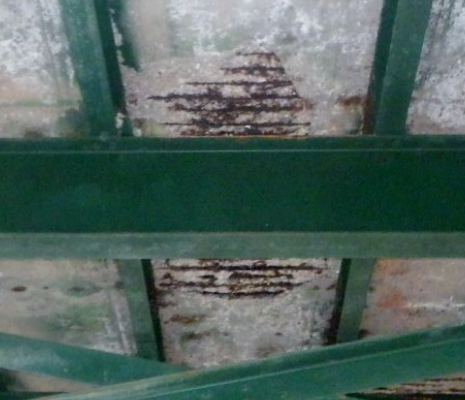 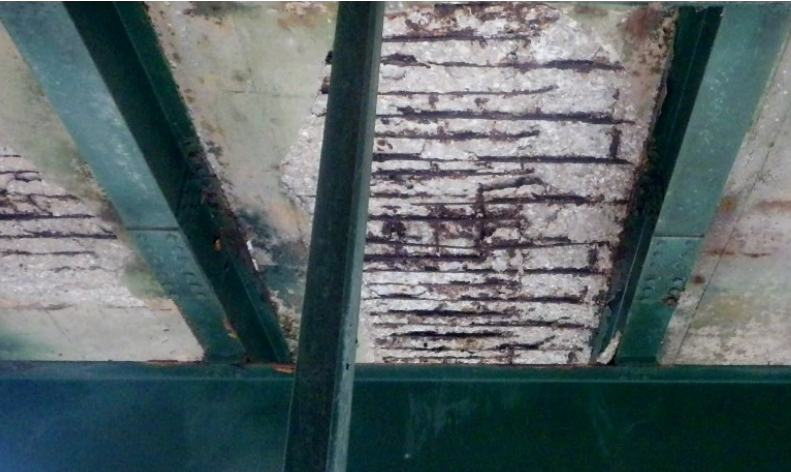 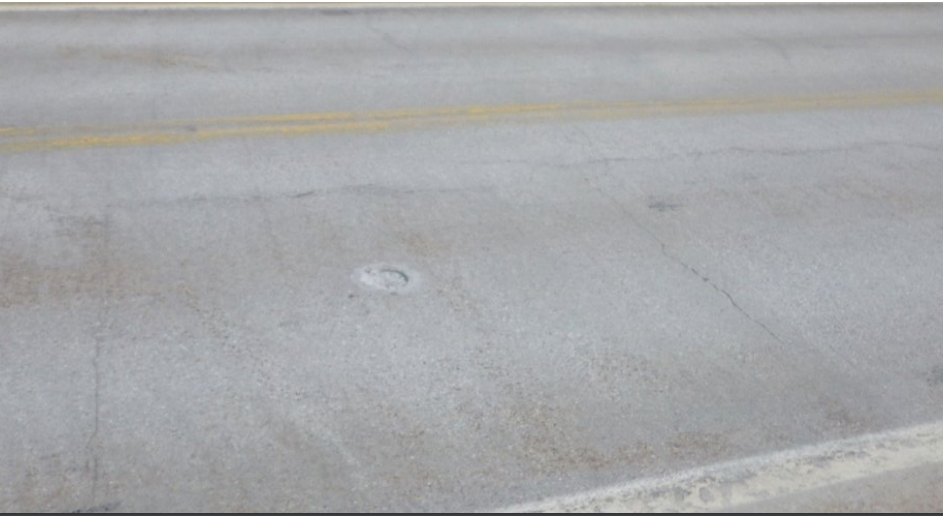 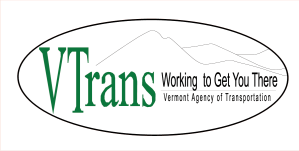 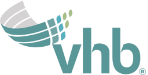 [Speaker Notes: Here you can see some examples of why the deck is rated a 3 for serious condition
The underside of the deck exhibits concrete spalling and rusting and deteriorating reinforcement
The topside of the deck shows both longitudinal and transverse cracking as well as general wear of the surface.  Cracking is prominent throughout the length of the deck and will only continue to deteriorate]
Existing Conditions: Superstructure
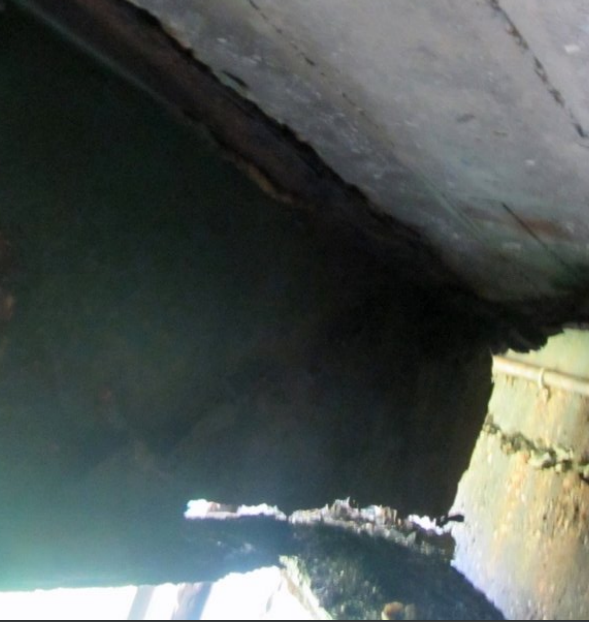 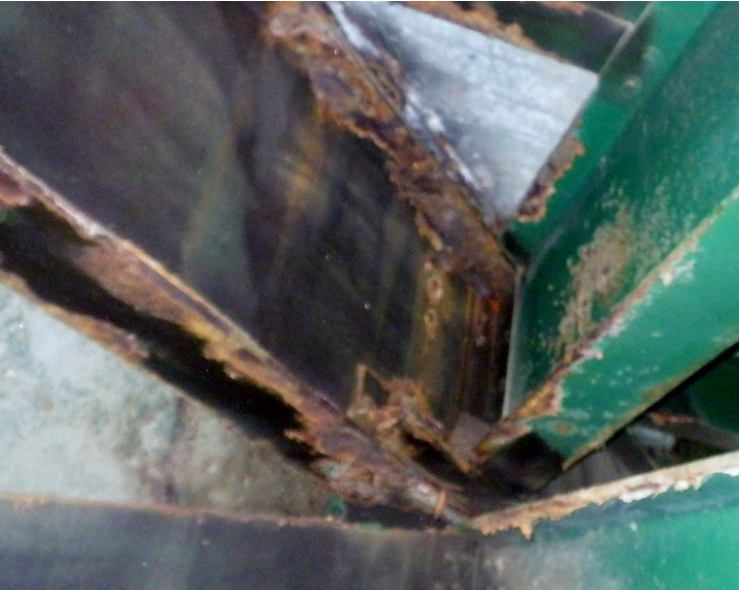 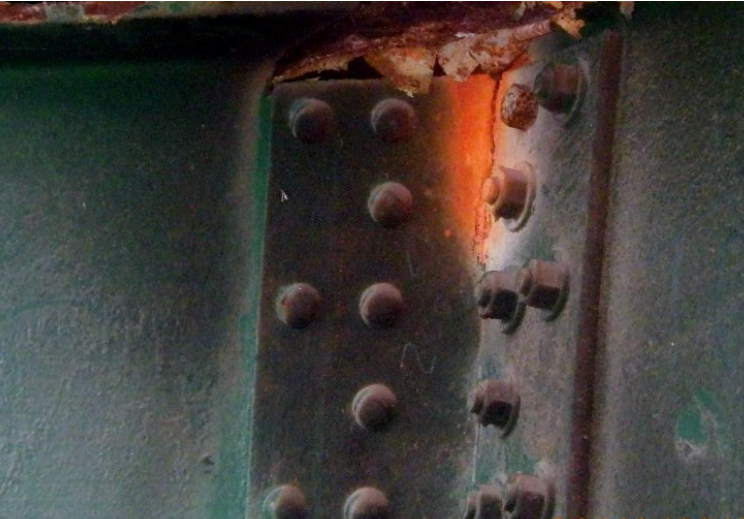 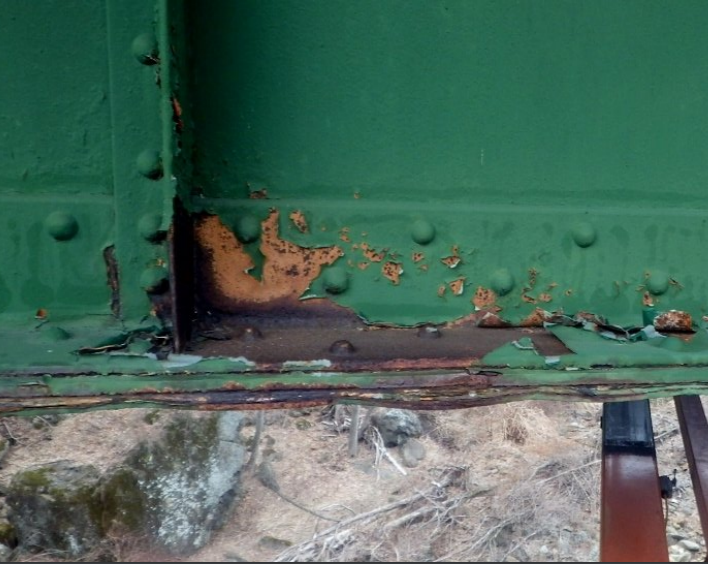 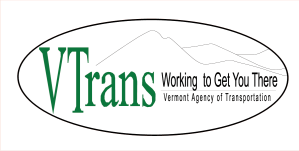 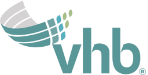 [Speaker Notes: Here you can see examples of why the superstructure was rater a 4 for Poor condition
The main girder shows severe section loss: full thickness loss
Main bracing members show rusting and section loss
Cracked members are also present including this connection angle which has a crack highlighted in orange.]
Existing Site Conditions: Substructure
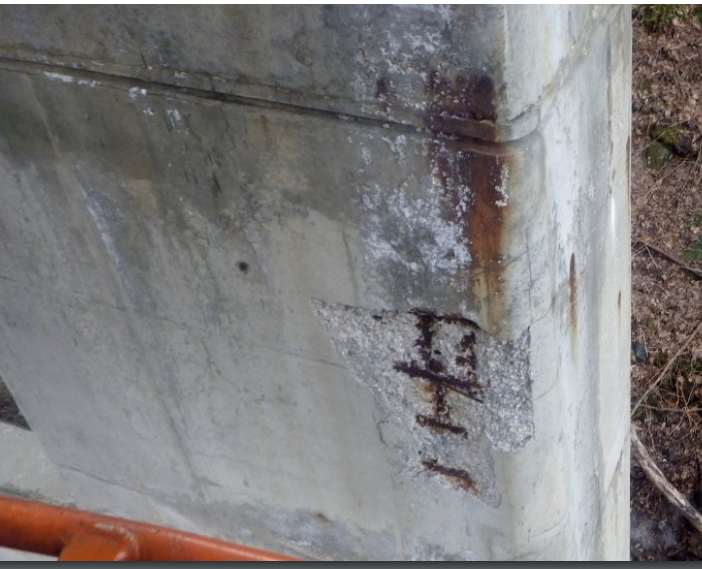 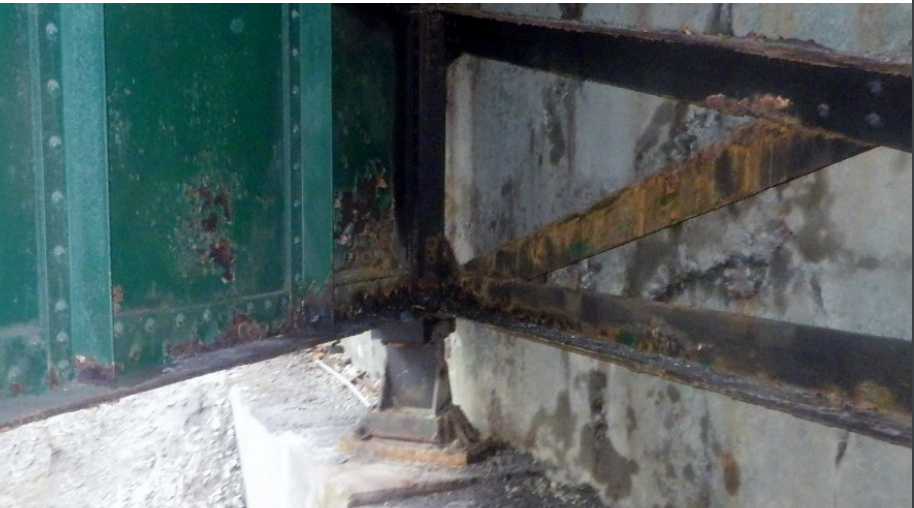 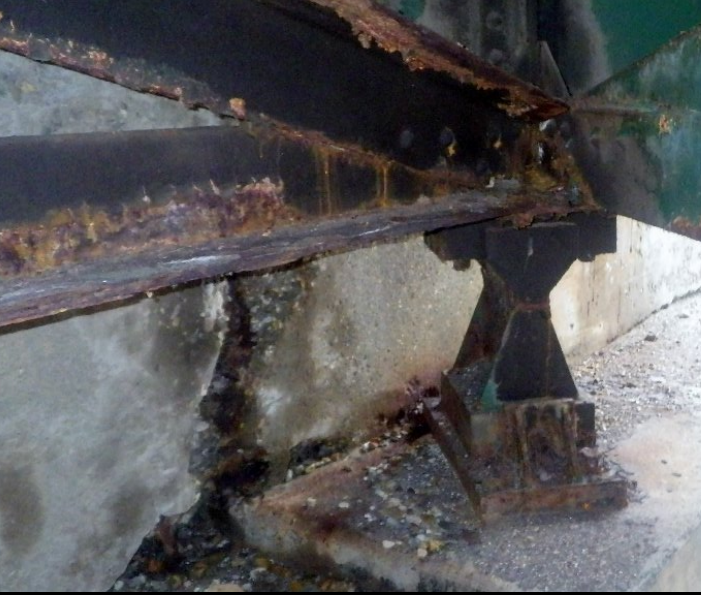 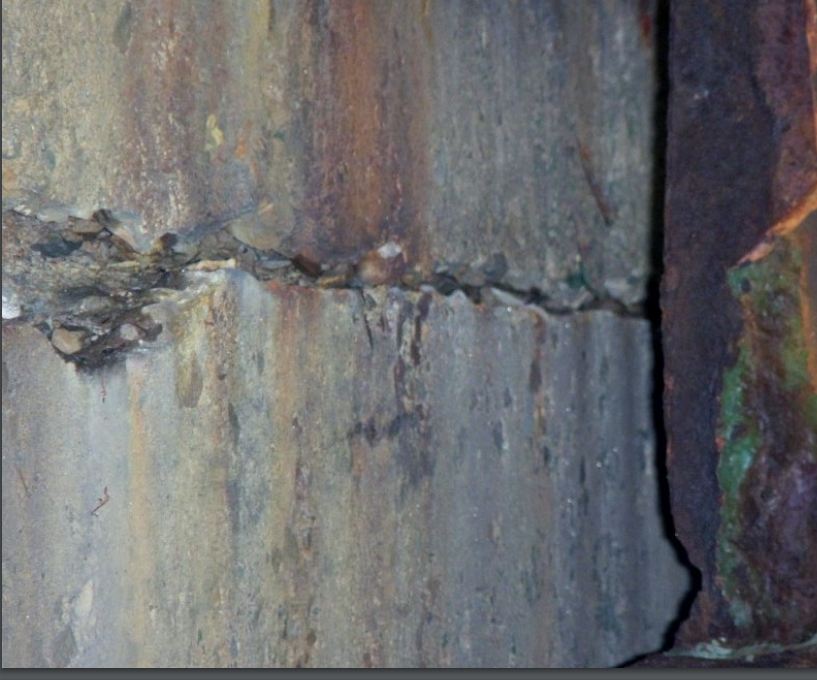 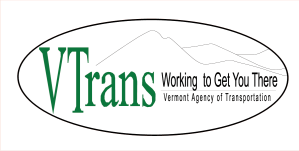 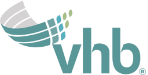 [Speaker Notes: The substructure was rated a 6 for Satisfactory but you can see several cracks and concrete spalling throughout the abutments and piers
In several locations the cracks are fairly wide with areas of more significant concrete spalling]
Existing Site Conditions
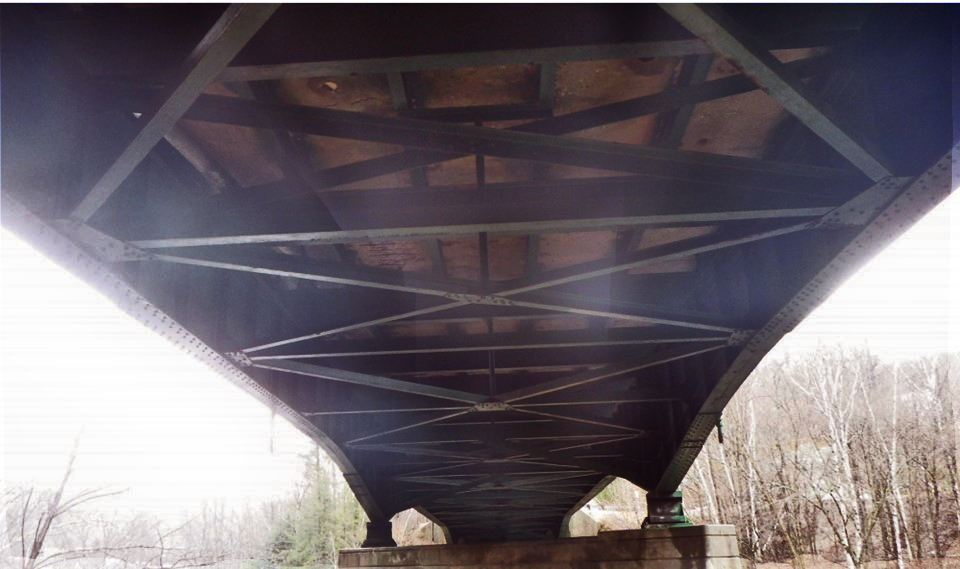 Fracture Critical Structure
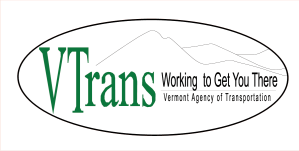 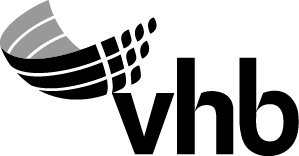 [Speaker Notes: Existing bridge is a Fracture Critical Structure
Only 2 Girder System
Loss of 1 Girder leads to Structural Failure
Non-failure critical structures are designed with more than two girders as a redundant system so that the loss of one girder doesn’t lead to entire structure failure for safety reasons.]
Proposed Bridge
Design Criteria
Bridge and Roadway Alignment
Curvature Design
Right-of-Way Impacts
Design Speed
Scour
Abutting Land Use
Historical/Archaeological Resources
Design Considerations
New Light Poles
Historic Plaque
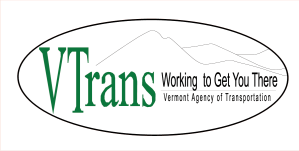 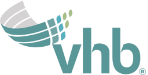 Proposed Bridge
287’-0” Long by 35’-6” Wide Bridge (33’-6” Rail-to-Rail)
Single span-no piers
Superstructure
Steel Plate Girder Bridge with Concrete Deck
Substructure
Semi-Integral Abutment on Both Sides
Abutment on East is on Ledge
Abutment on West is on piles
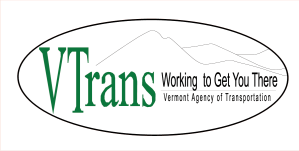 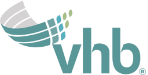 Project Limits
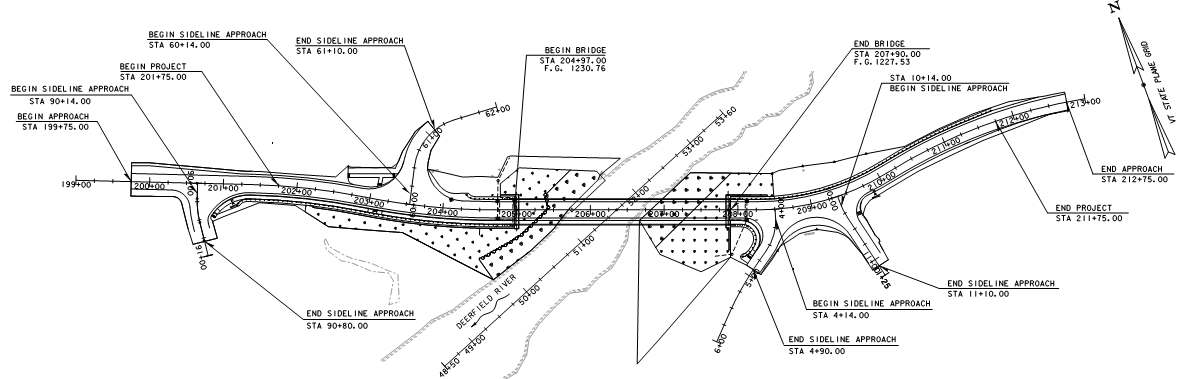 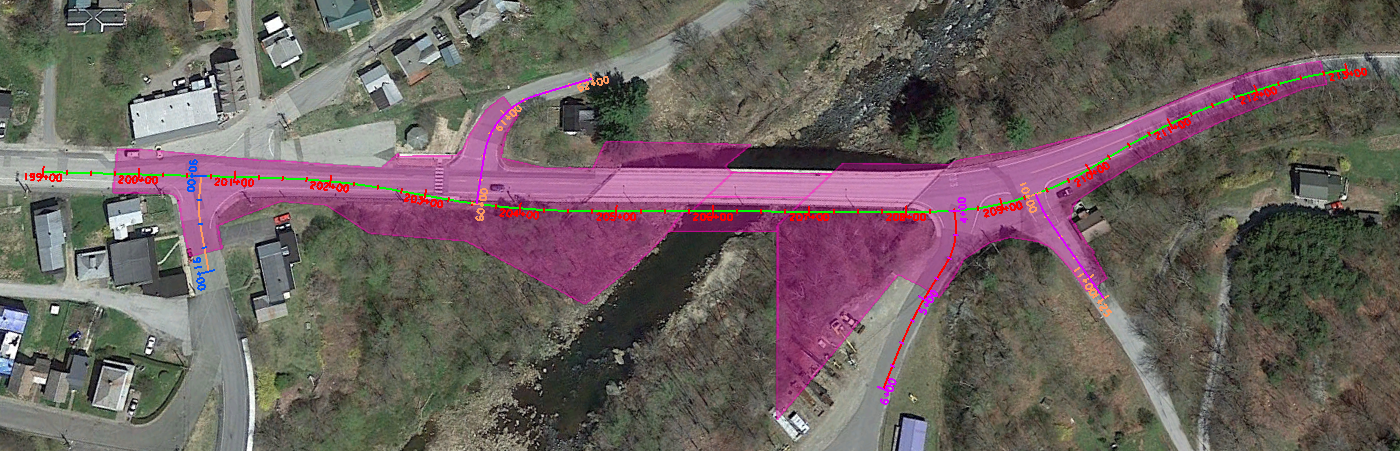 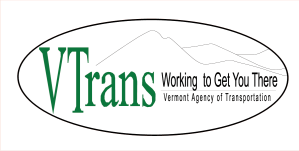 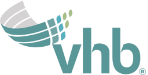 [Speaker Notes: New Sidewalk from Tunnel St to Depot St.
Coordinating with other sidewalk project planned for the next year
Utility relocations]
Proposed Bridge
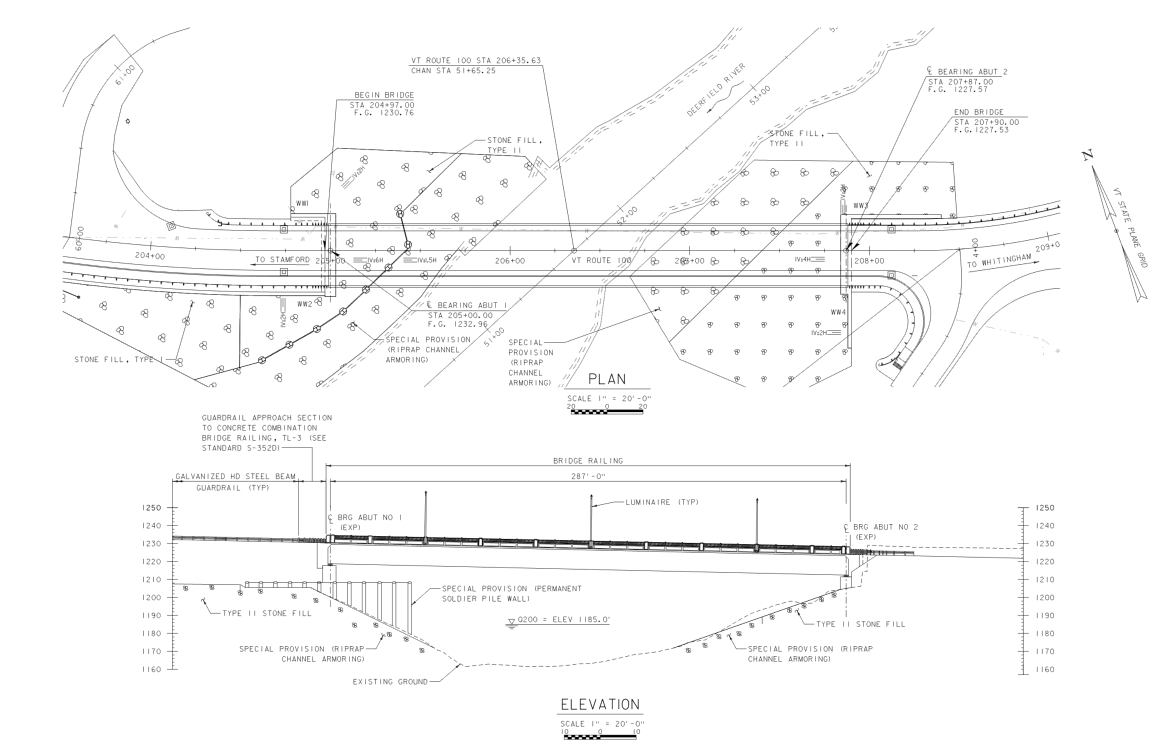 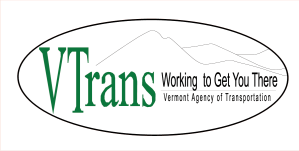 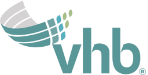 Proposed Bridge
Steel Plate Girder Bridge with Concrete Deck
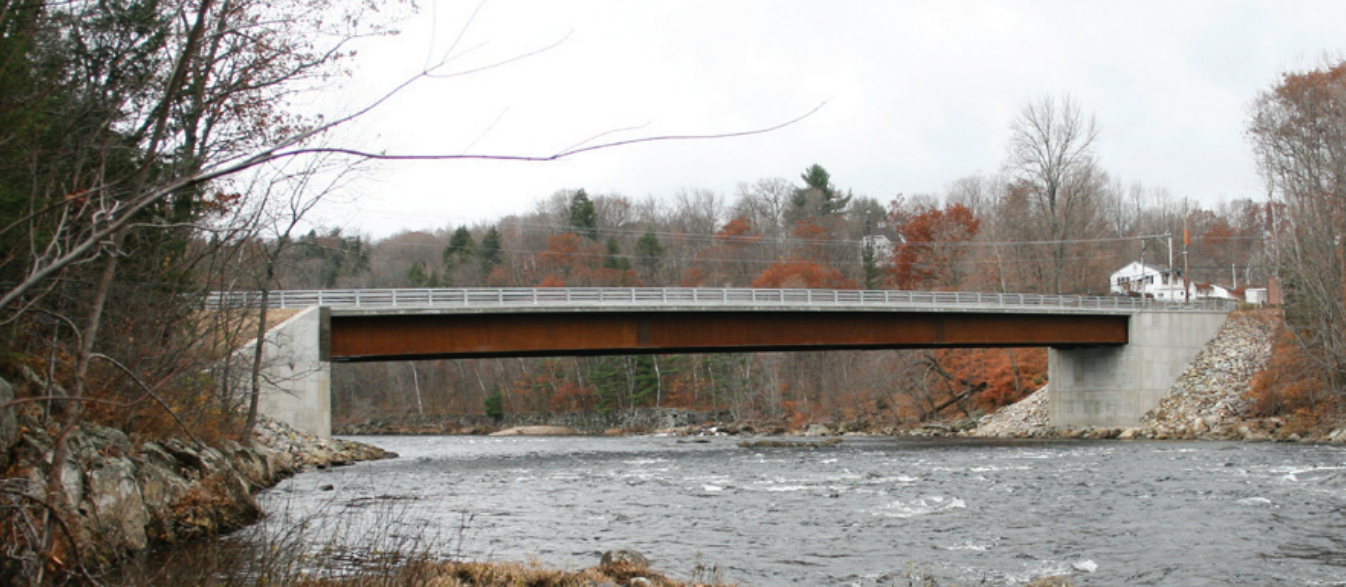 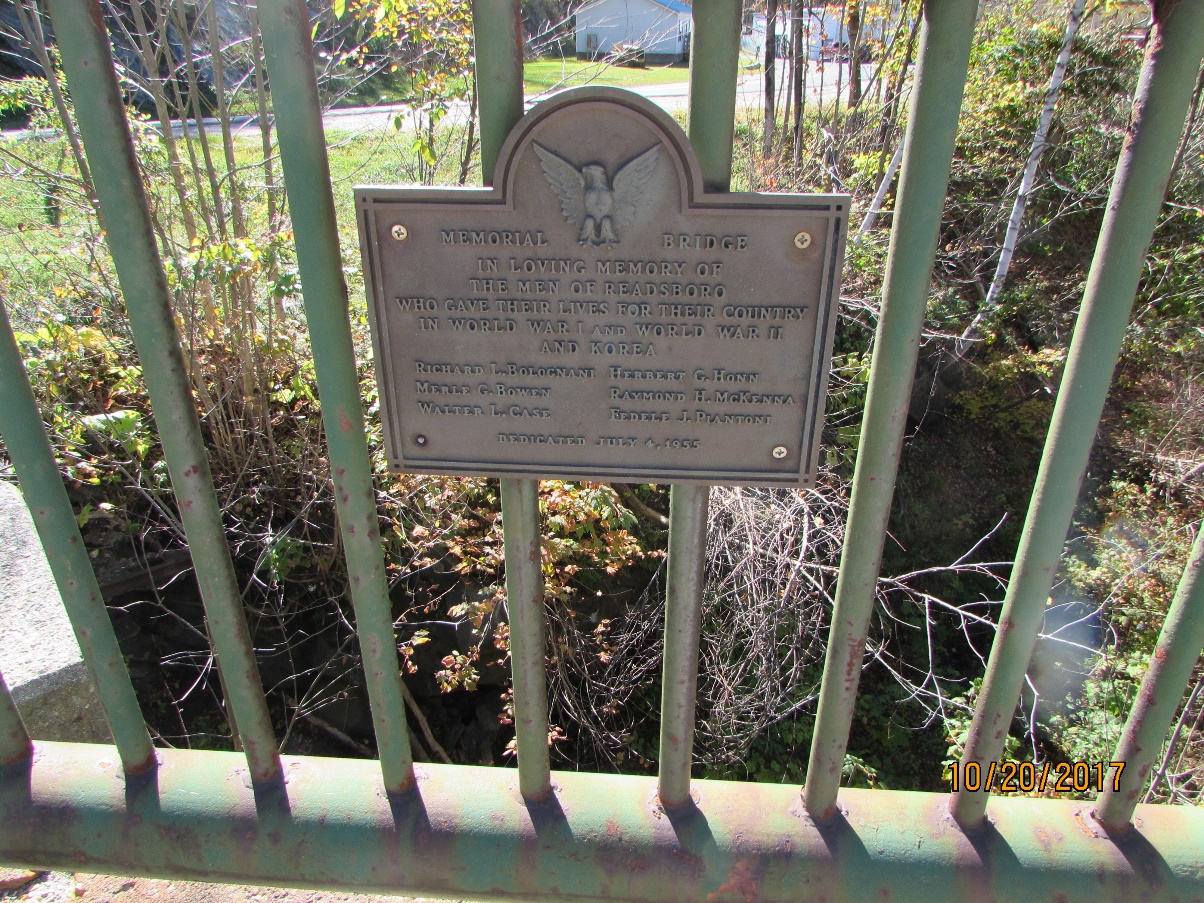 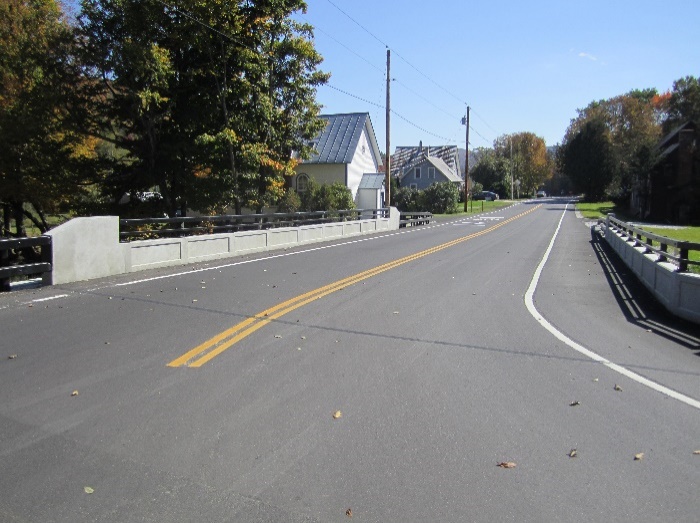 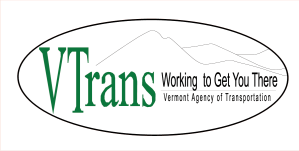 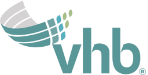 Proposed Bridge
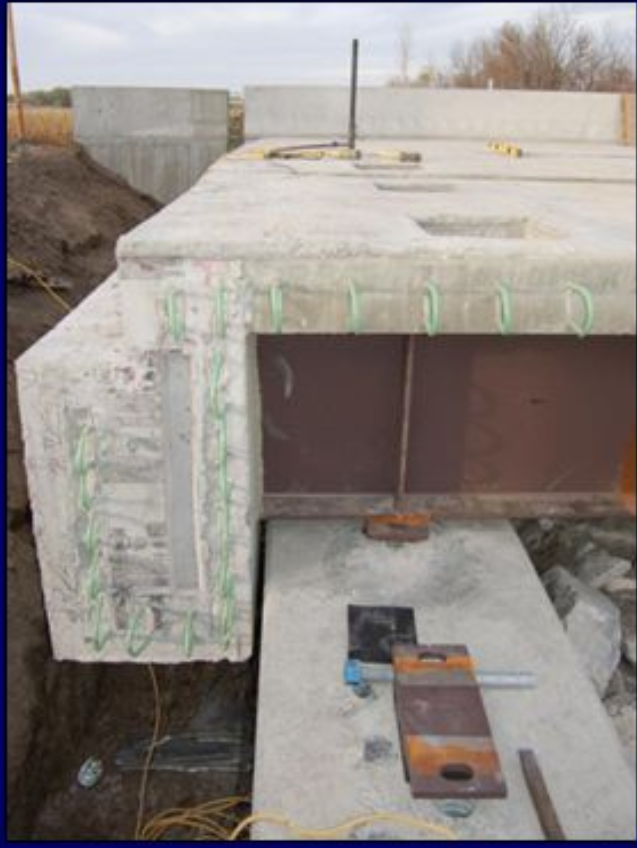 Semi Integral Abutment
(SHRP2 Project R04)
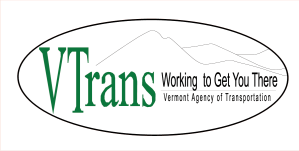 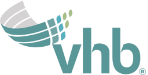 Proposed Bridge
Typical Bridge Section
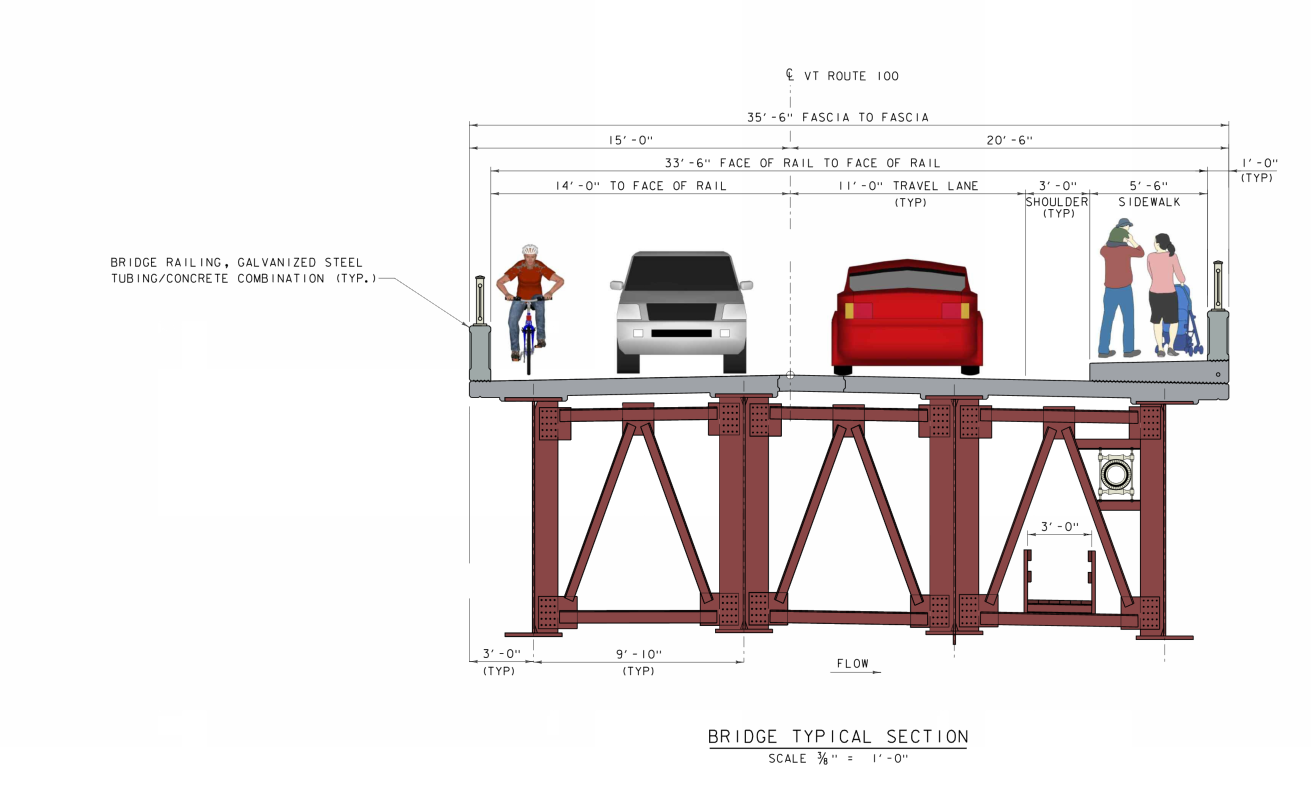 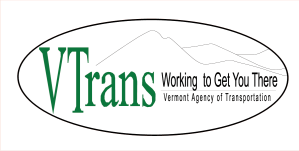 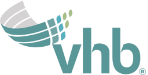 [Speaker Notes: Proposed waterline]
Proposed Bridge- Retaining Walls
Two Types of Retaining Wall Proposed
Pile and Lagging
T-Wall or MSE Wall
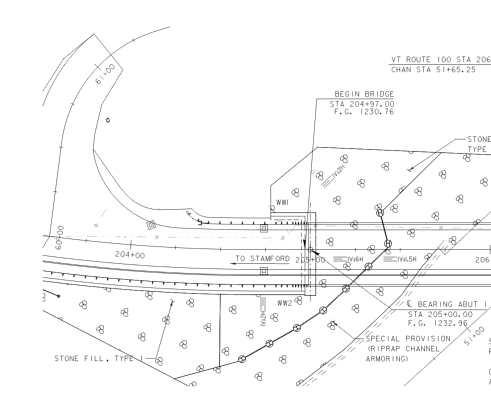 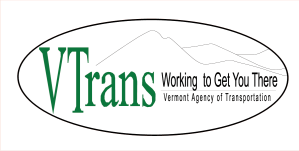 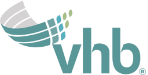 [Speaker Notes: 200+ foot retaining wall
Once the wall type is selected we will get input from the town on aesthetic treatments]
T-Wall or MSE Wall
Pile and Lagging Wall
Traffic Control- Overview
Staged Construction Methods
Alternating One-Way Traffic with temporary Traffic Signals
Extended Weekend Closures with Detour
Two Construction Seasons
No Temporary Bridge
Saves Town Money on Waterline Relocation
Temporary Pedestrian Access provided with one-way alternating traffic until Permanent Access is Available
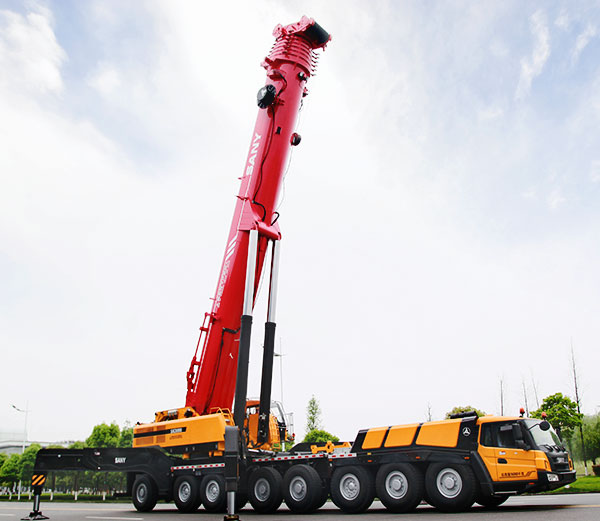 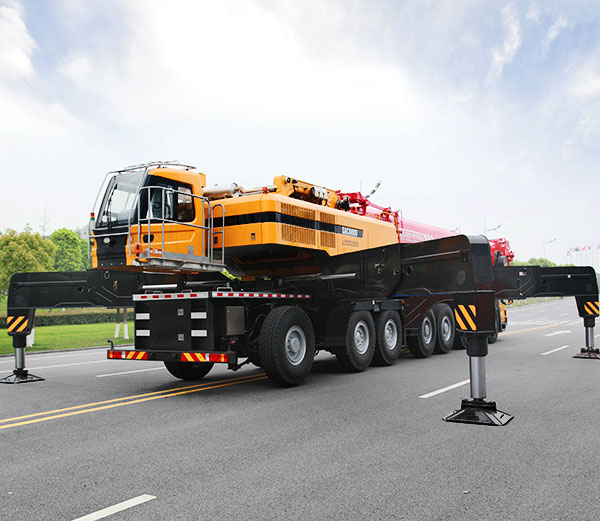 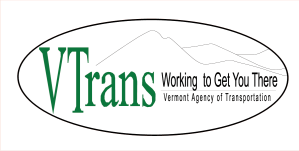 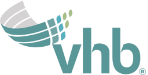 Traffic Control During Construction: PHASE 1A
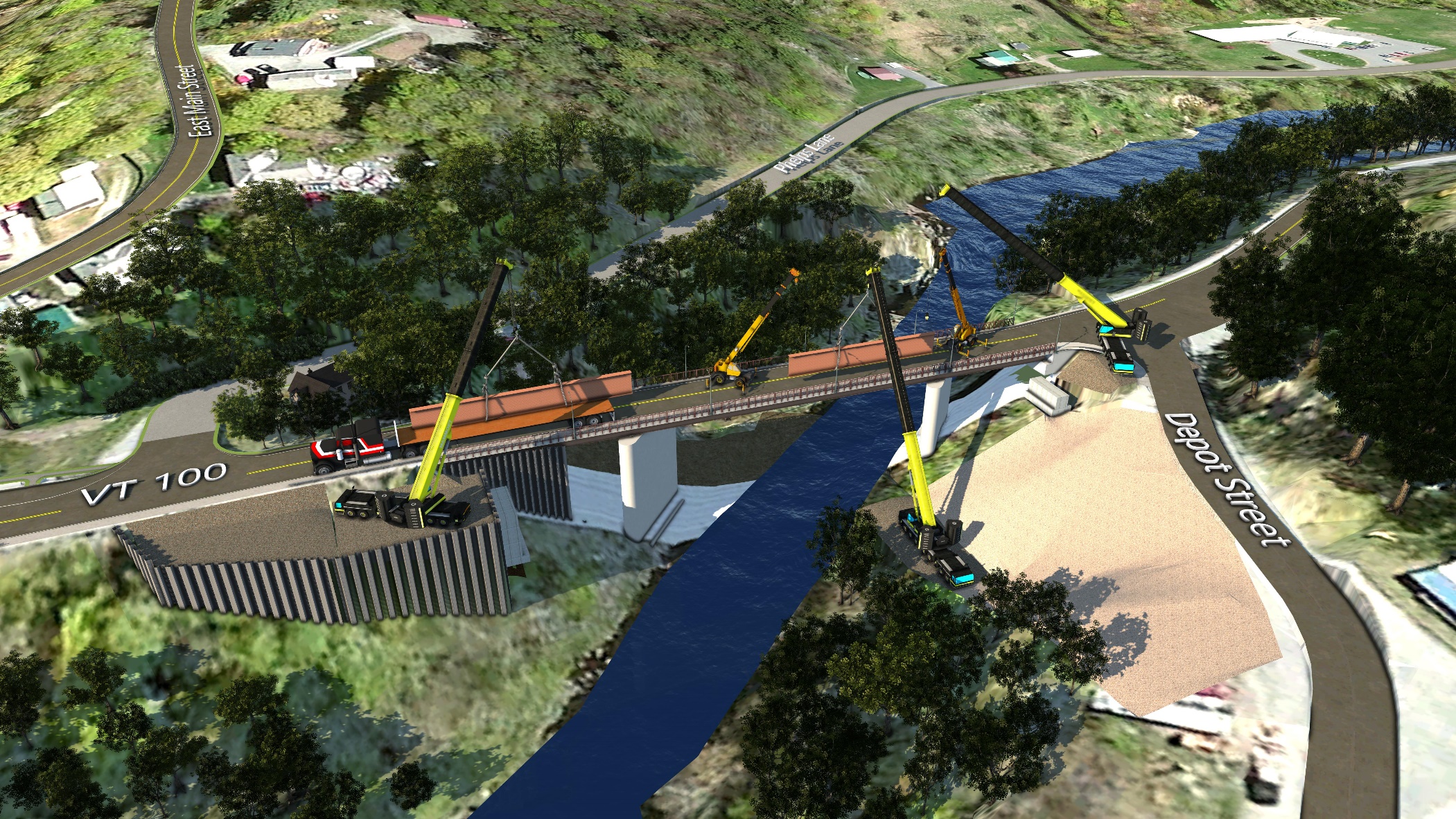 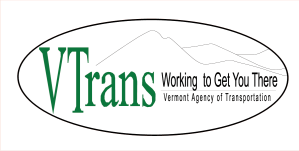 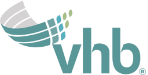 [Speaker Notes: OFF ALIGNMENT
Traffic on existing bridge]
Traffic Control During Construction: PHASE 1B
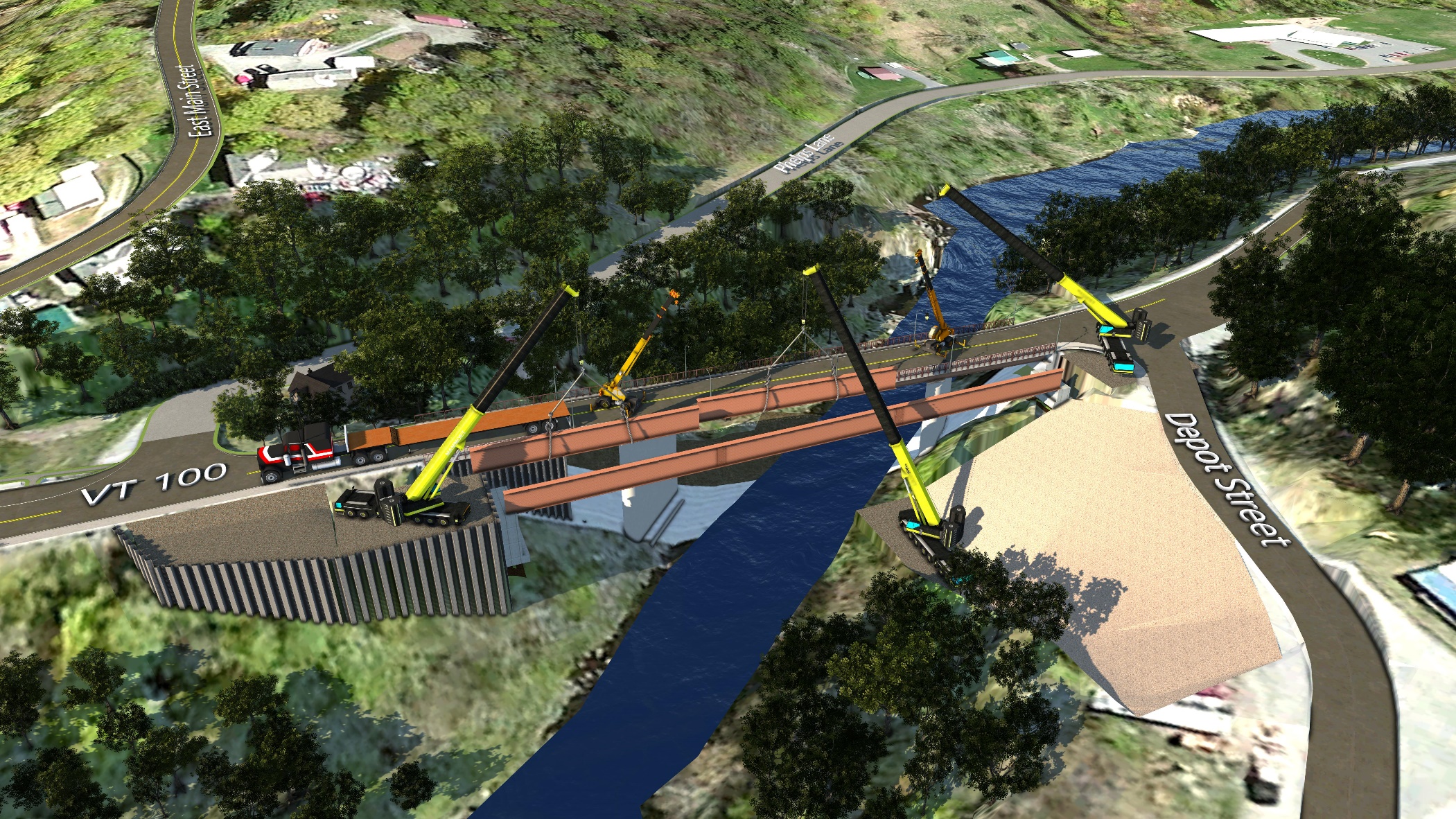 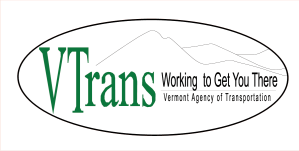 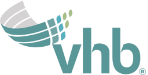 Traffic Control During Construction: PHASE 1B
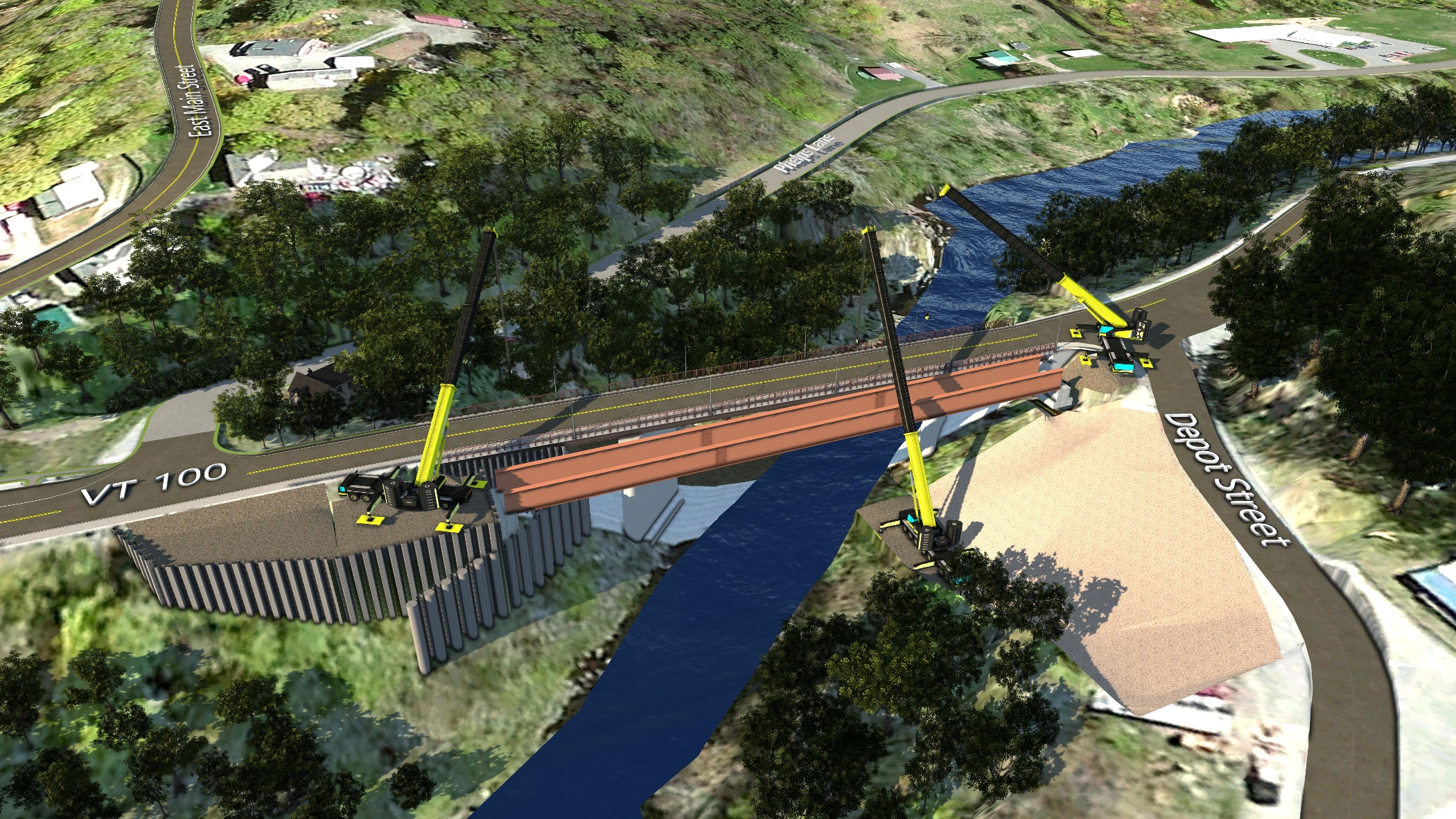 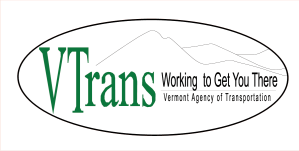 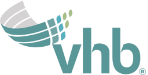 Traffic Control During Construction: PHASE 1B
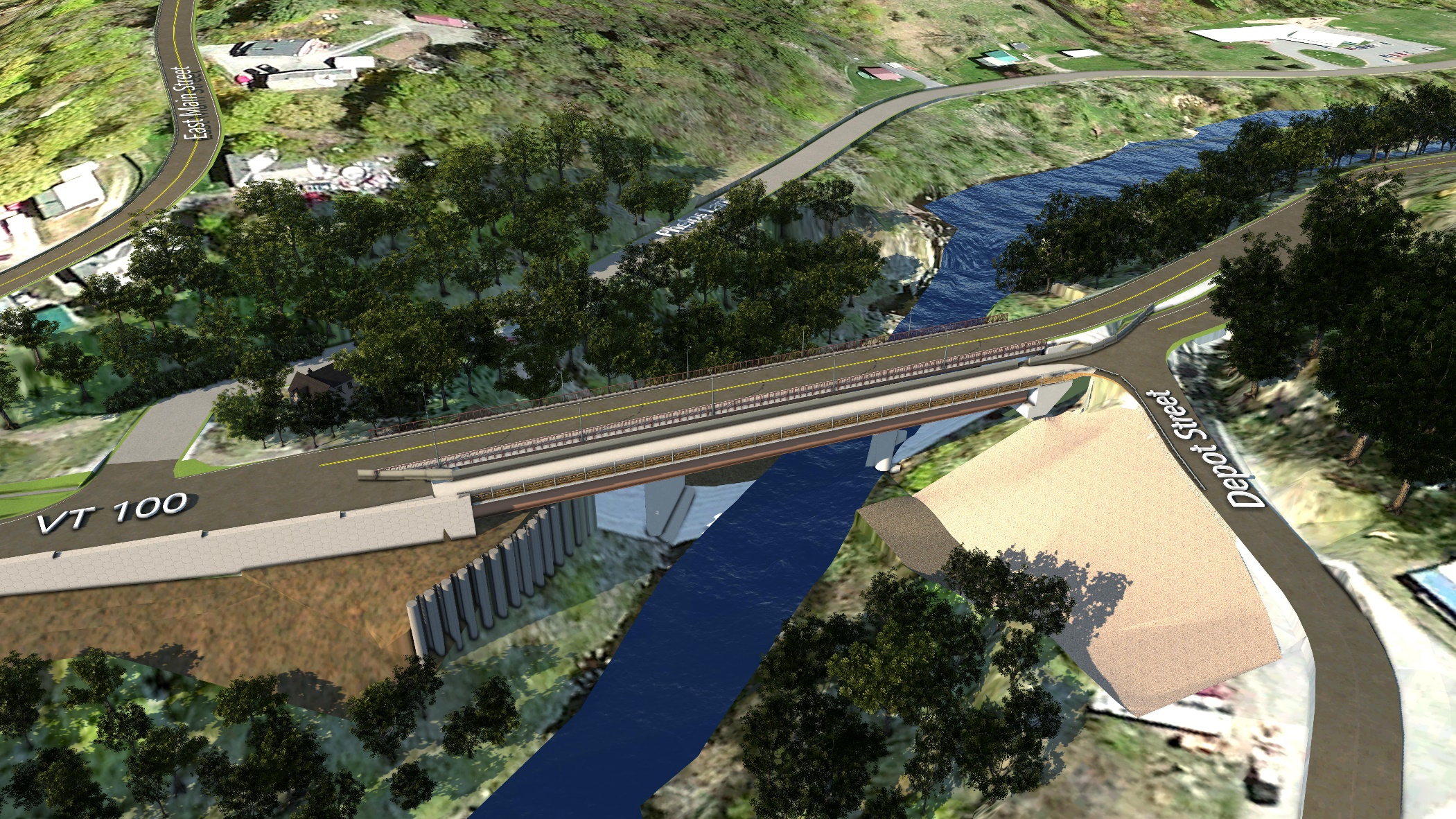 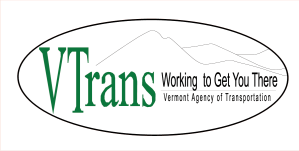 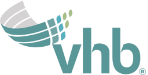 Traffic Control During Construction: PHASE 1B
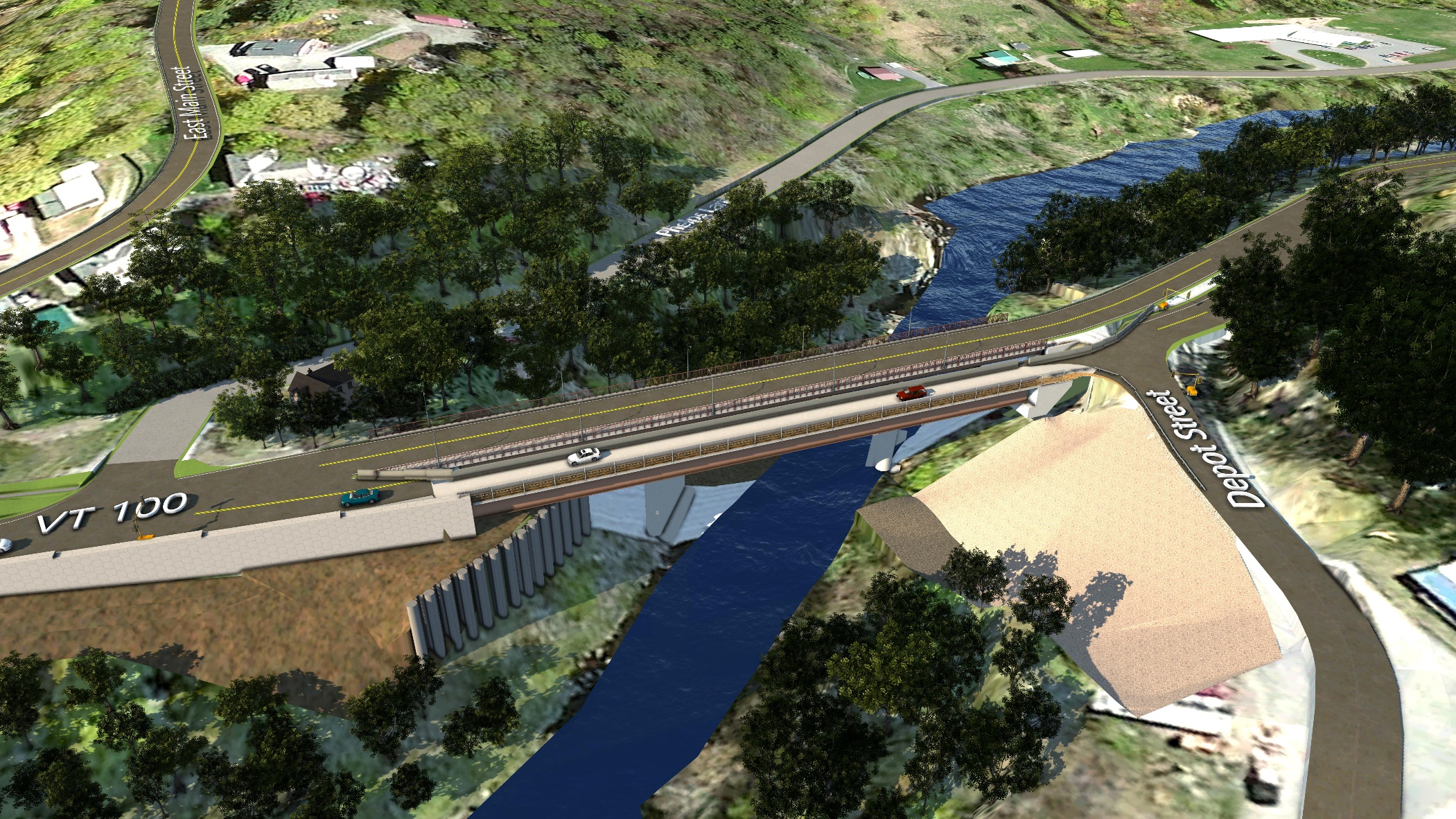 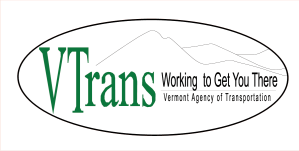 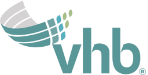 Traffic Control During Construction: PHASE 2 DEMOLITION
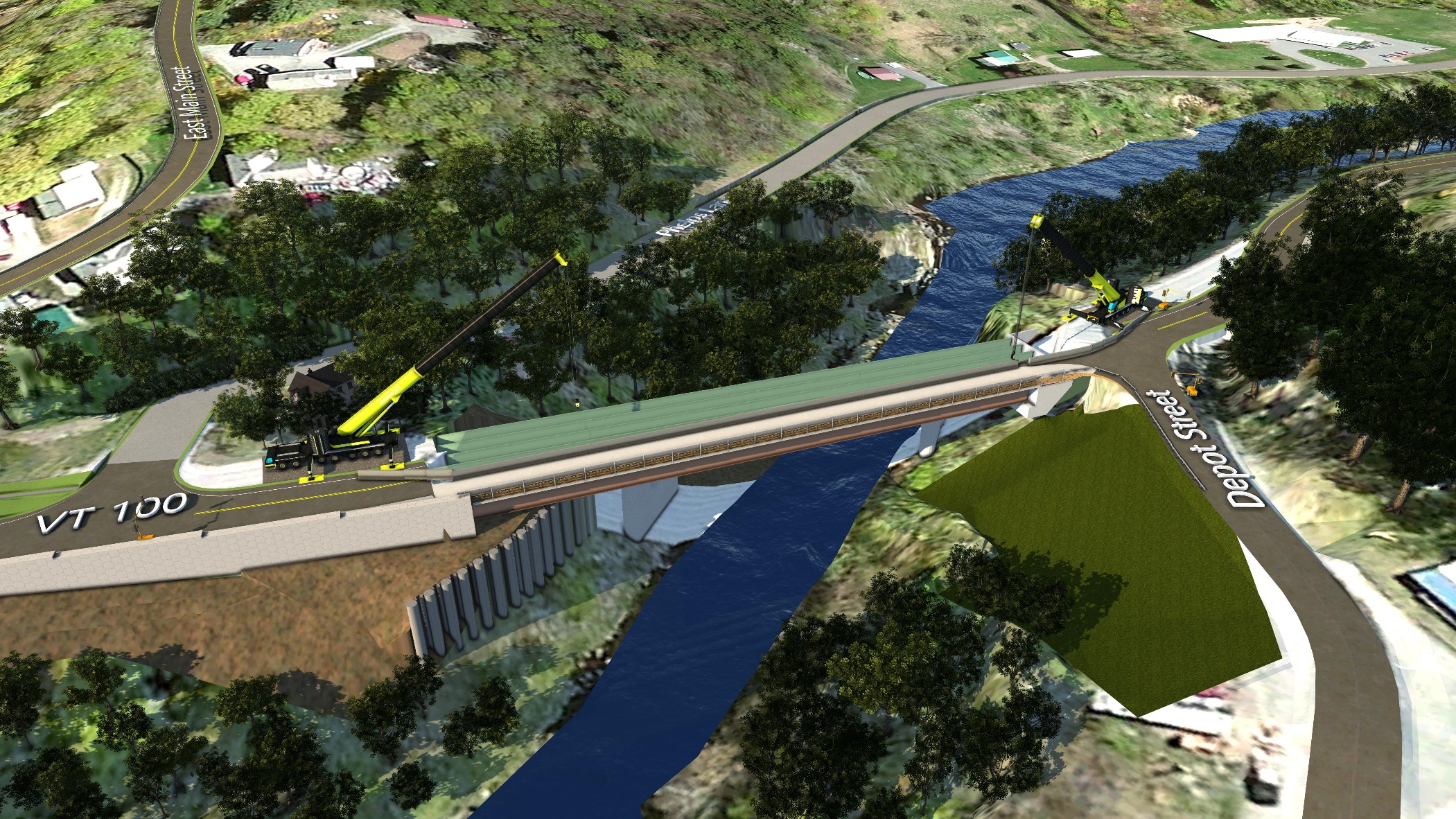 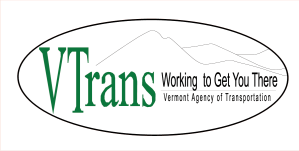 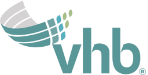 Traffic Control During Construction: PHASE 2A
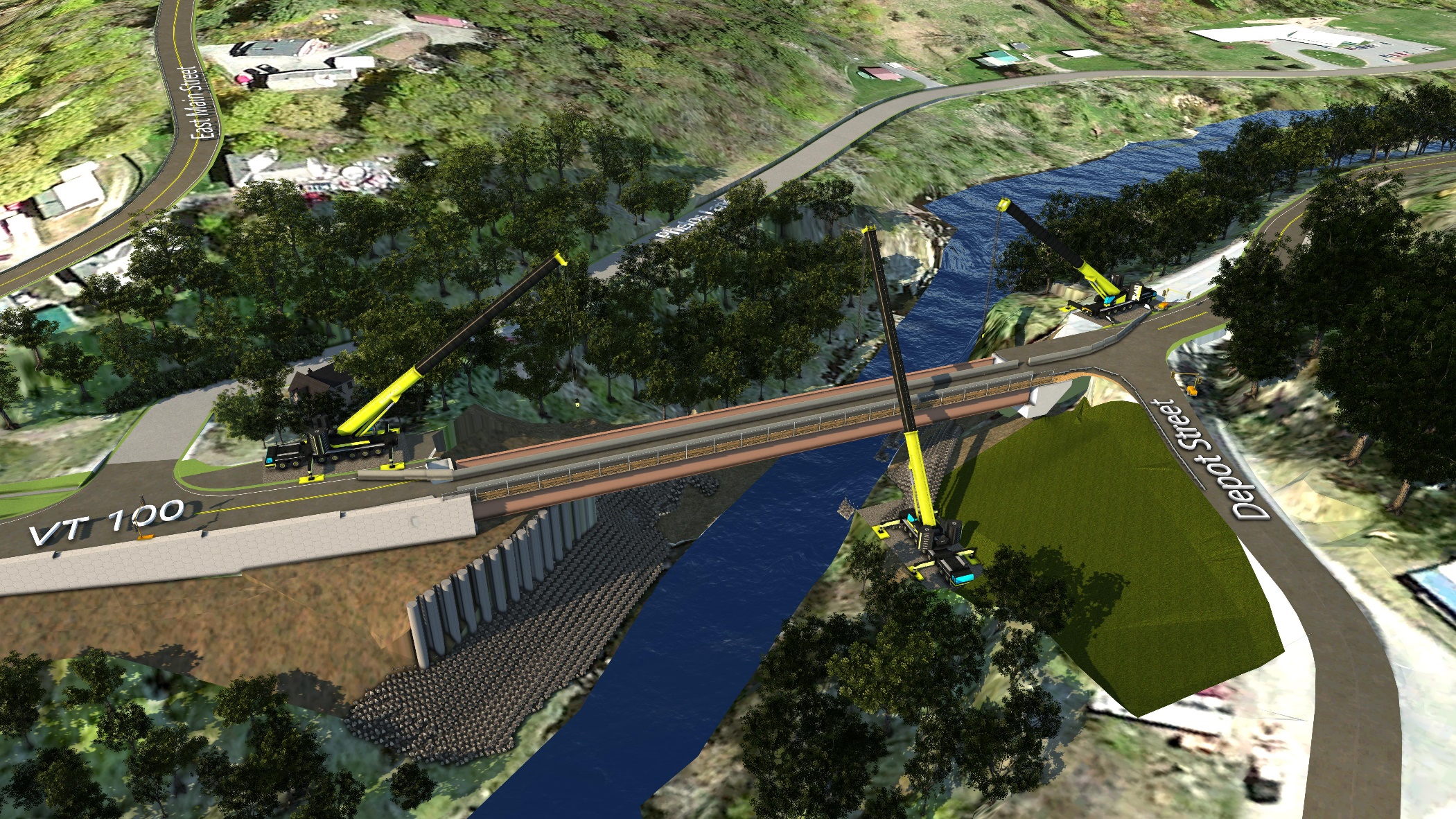 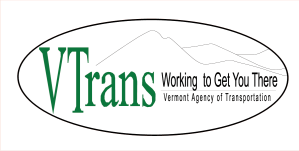 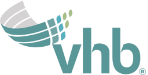 Traffic Control During Construction: PHASE 2B
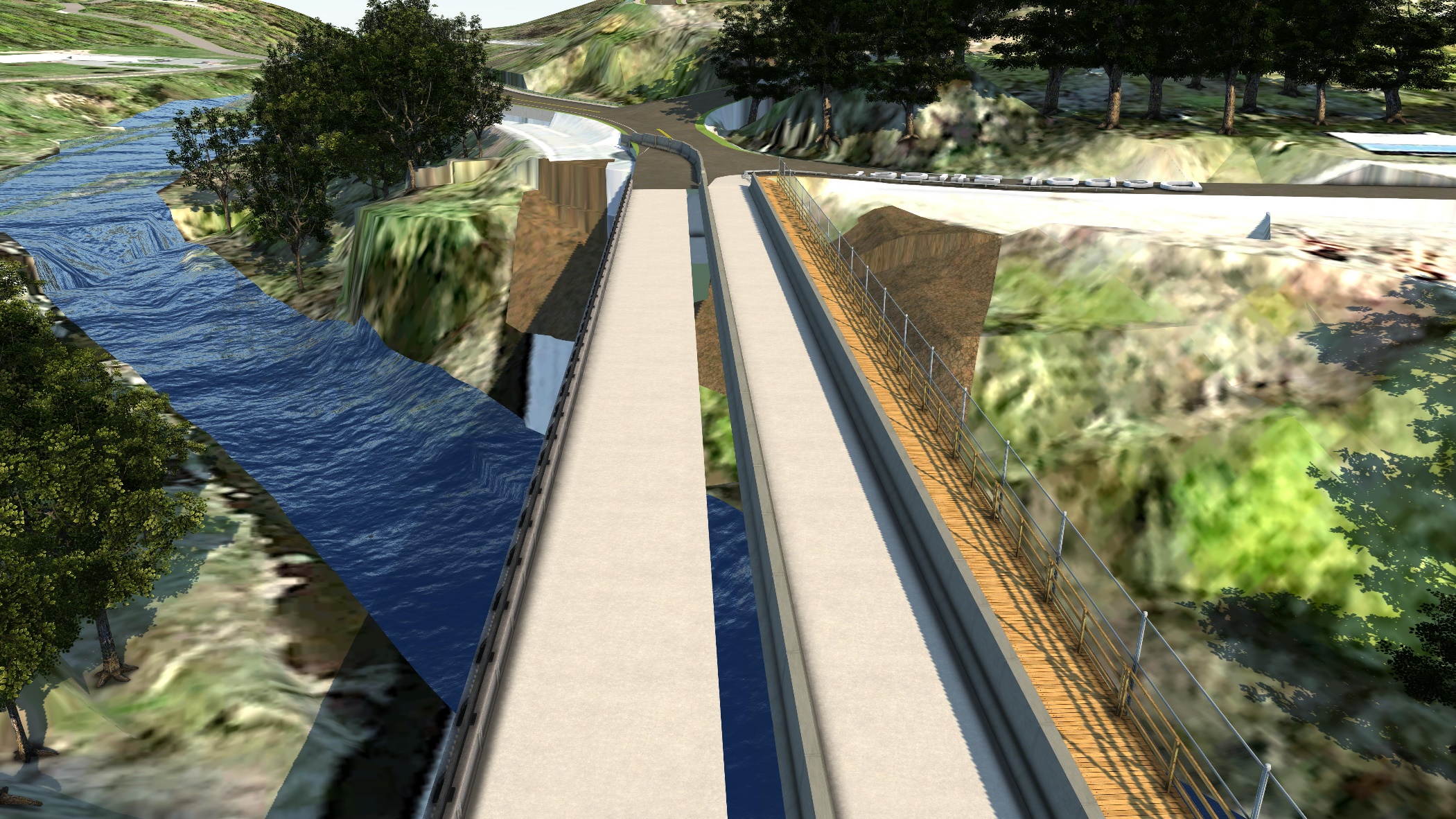 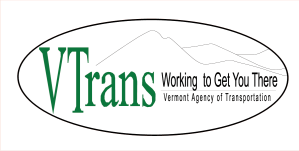 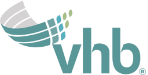 Traffic Control During Construction: PHASE 2B
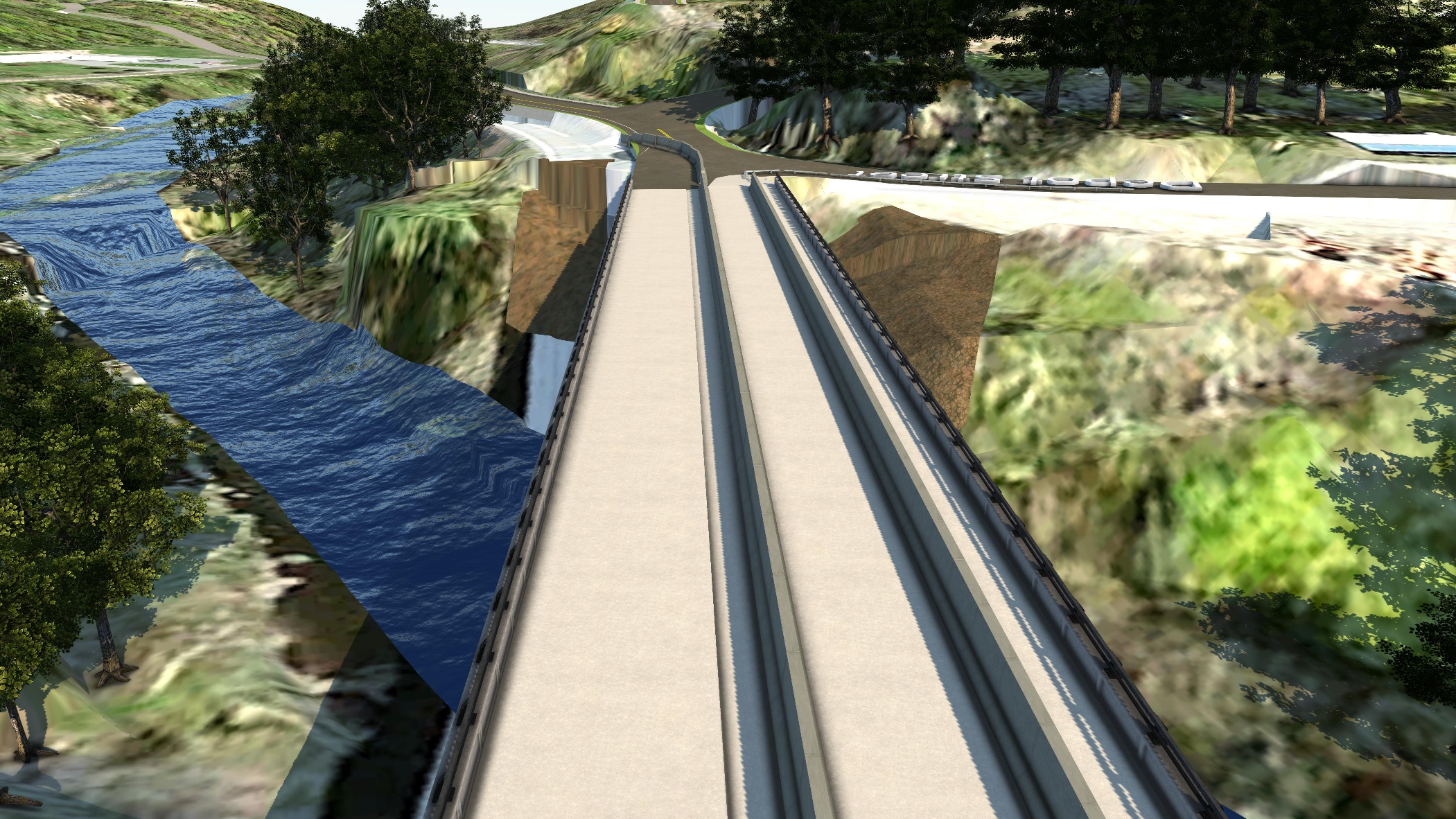 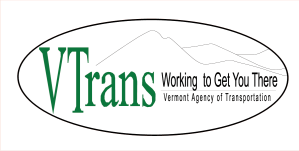 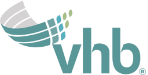 Traffic Control During Construction: PHASE 2C
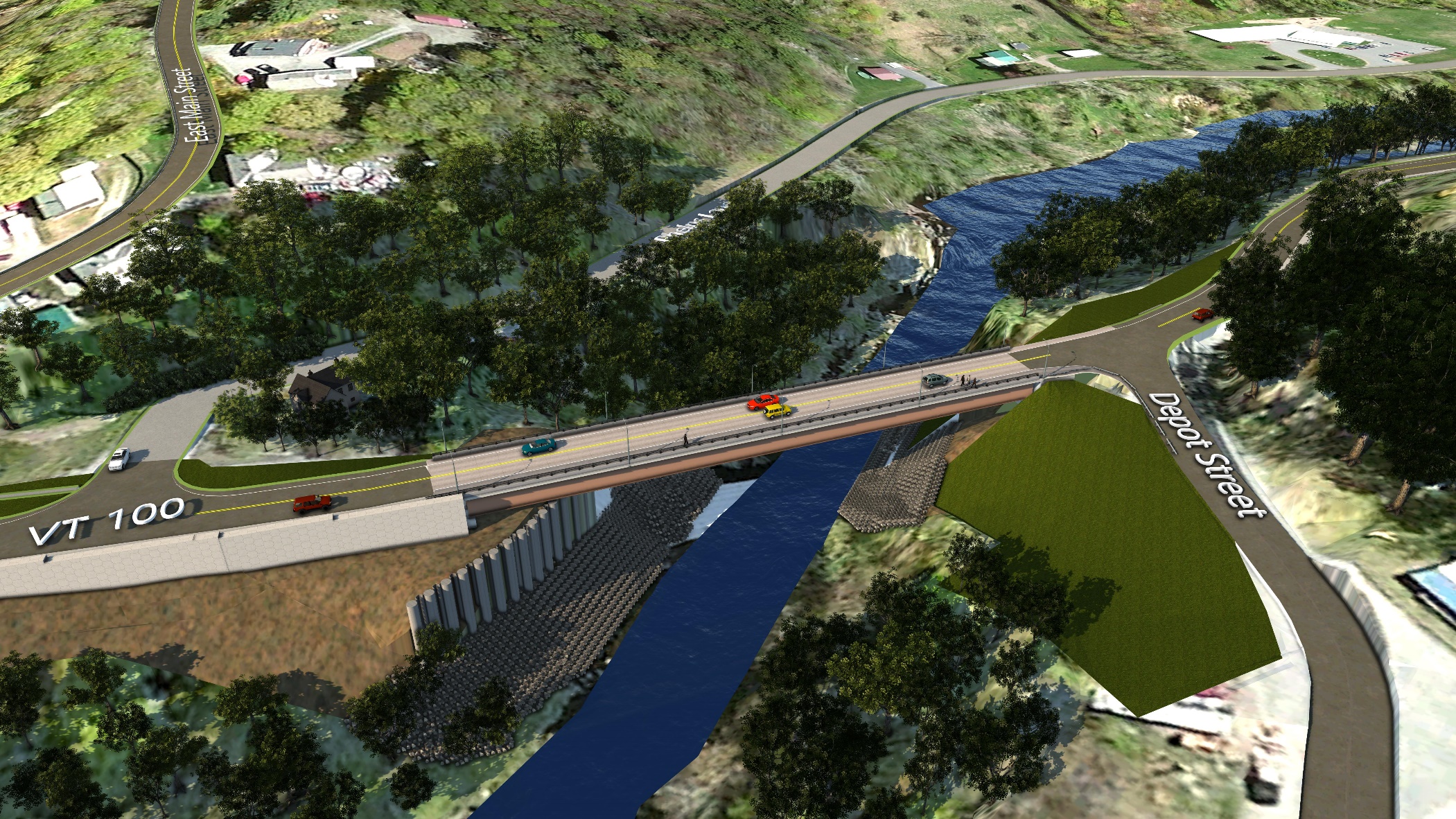 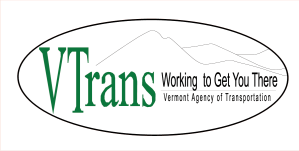 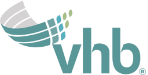 Traffic Control- Detour
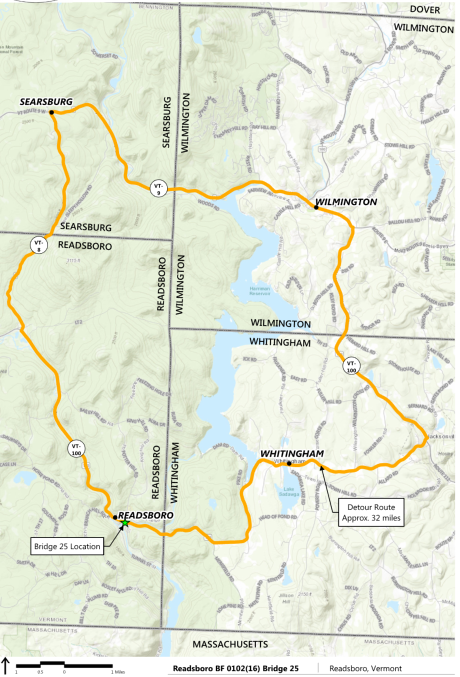 Traffic Control-Detour
Considerations:
Access to Emergency Services
Mutual Aid
Alternate Location for Ambulance/Fire Truck on East Side of Bridge
Access to Hospitals in Bennington & Brattleboro
Coordination will be made with Town Events
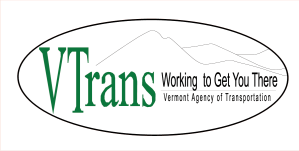 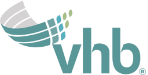 Schedule
Preliminary Plans & Permitting – Winter 2017 to Spring 2018 
Final Design – Summer 2018 to Spring 2019
Right-of-Way Complete – Fall 2018
Bid Advertisement – Fall 2020
Contract Award – Winter 2020
Construction – Sequenced throughout 2021 and 2022
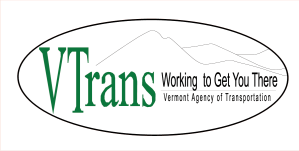 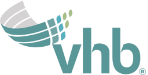 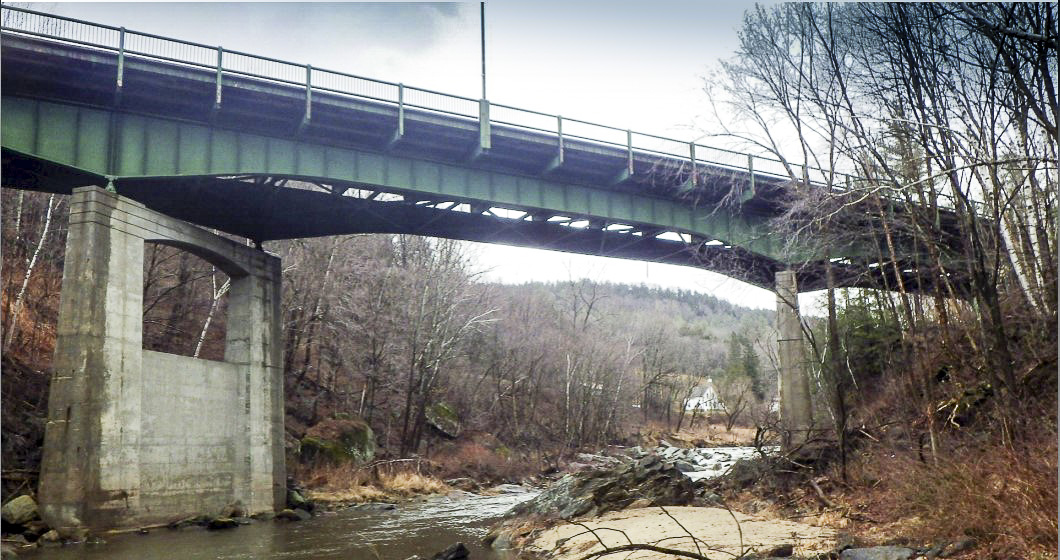 Thank You. Questions or Comments?
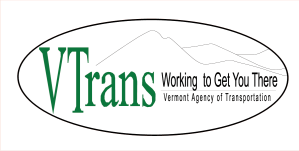 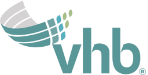